NodeJS Tutorial
Davide Morelli and Giuseppe Attardi
Università di Pisa
one language to rule them all
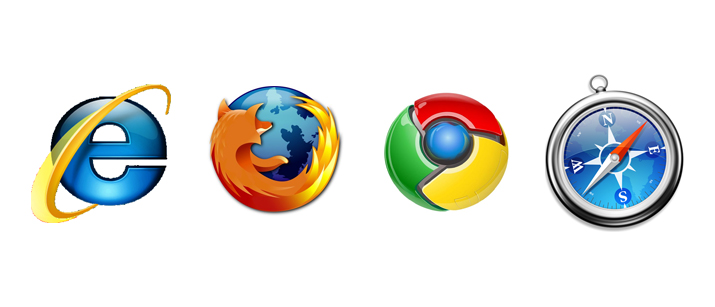 Browser: JavaScript
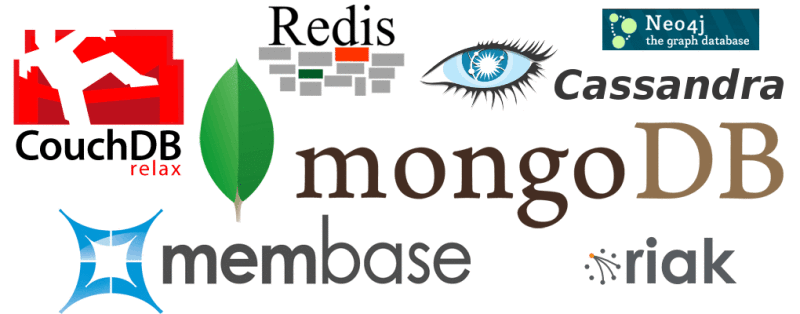 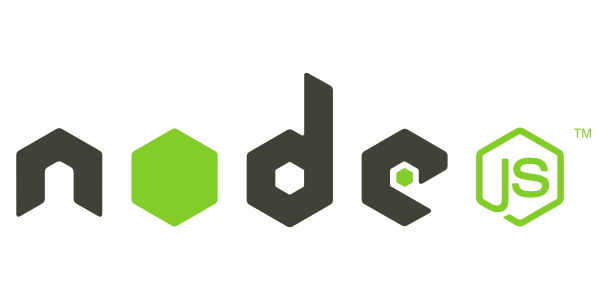 NoSQL: JSON
Server: JavaScript
TODO list
let’s build a TODO list
just:
list items
add item
complete item
all AJAX/AJAJ
TODO list
nodejs + jQuery + mongoDB
nodejs:
build on top of Google's V8 VM
https://code.google.com/p/v8/
developed by Google for Chrome
open source
compiles to machine code
https://developers.google.com/v8/design
setup the server
go to http://nodejs.org and install
go to http://www.mongodb.org and install
run mongod
mongodb –logpath mongodb.log & 
run mongo, create a db
use todoapp
NodeJS Hello World
create a file helloworld.js
var http = require('http');
var server = http.createServer(function(req, res) {
  res.writeHead(200);
  res.end('Hello World!');
});
server.listen(8080);
run it
	node helloworld.js
http is a module, createServer is an exposed function
nodeJS: the module system
create a file hello.js
exports.world = function() {
  console.log('Hello World');
}
use the module
var hello = require('./hello');
hello.world();
functions as parameters
createServer takes 1 parameter:
a function that handles requests
var http = require("http");
function onRequest(request, response) {
  response.writeHead(200,
		{"Content-Type": "text/plain"});
  response.write("Hello World");
  response.end();
}

http.createServer(onRequest).listen(8080);
Why passing functions around?
I/O is expensive
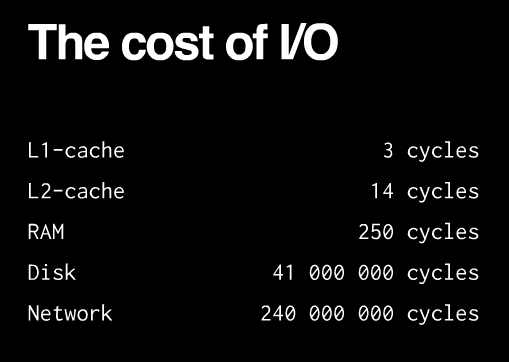 Why passing functions around?
I/O is expensive
synchronous: one at a time. simple. what if a request takes a long time to complete?
fork a new process: heavy load leads to hundreds of processes
threads: requests spawn threads (Apache). memory expensive. multithreading is complicated.
Why passing functions around?
I/O is expensive
nodejs: 
single thread for your code
I/O runs in parallel
your code gets called when I/O is ready
use callbacks whenever you have to wait
node expects your code to finish quickly
use WebWorker or separate process if not
Event-driven asynchronous callbacks
event loop
at an I/O call nodejs will:
save your callback
start the I/O call asynchronously
return control to the nodejs environment (serving the next request)
all user code is on same thread!
in the background I/O calls on separate threads
internally uses libev for the event loop
node: modules
package manager: npm
install express globally:
npm install -g express
npm install -g express-generator
create a website with express template
we’ll use the pug template engine
	express --sessions --css stylus pa_todoapp
install dependancies
cd pa_todoapp
npm install
let’s prepare the stubs
list items:
app.get('/list', function(req, res) {
  res.json([{'id': ‘A’, 'text':'compra pane'}, 		 {'id’: ’B’, 'text': 'compra latte'}]);
});
add item:
app.post('/add', function(req, res) {
  console.log("add " + req.body.text);
  res.end();
});
complete item:
app.post('/complete', function(req, res) {
  console.log("complete " + req.body.id);
  res.end();
});
let’s test the stubs
list items:
	curl http://localhost:3000/list
add item:
	curl -X POST --data "text=ciao" http://localhost:3000/add
complete item:
	curl -X POST --data "id=A" http://localhost:3000/complete
let’s prepare the client
load jQuery. add this to the jade layout header
script(src='http://code.jquery.com/jquery-1.12.3.js')
script(src='/javascripts/todoapp.js’)
add an empty todoapp.js file in /public/javascripts
and modify index.jade to
h1 = title
p Things to do:
ul#list
div.additem
    form(action=”add”)
      input(id="text", type="text", name="text")
      input(id="add_submit", type=”submit", value="add")
Client
several frameworks:
JQuery, Dojo, MooTools, Prototype, Raphael, etc..
Why?
uniform layer on browser’s craziness
easier DOM manipulation and event handling
easier AJAX/AJAJ
easier RIA
jQuery
see slides..
.. open browser developer console and try
Let’s write the client
Here the page in PUG notation:
head
  title ToDo List
   script(type='text/javascript' src='https://ajax.googleapis.com/ajax/libs/jquery/2.1.3/jquery.min.js')
  script(type='text/javascript’ src='js/todoapp.js')
body
  h1= title
  p Things to do:
  ul#list
  div.additem
    form(action='add')
      input(id="text", type="text", name="text")
      button(id="add_submit", type='submit') Add
let’s write the client
add to todoapp.js: show item
function addTodoElement(TODOElement) {
	$('#list').append("<li id='" + TODOElement.id + 		"'>"+TODOElement.text+" - <a href='javascript:complete(\""+ 			 TODOElement.id + "\")'>complete</a></li>");
}
let’s write the client
add to todoapp.js: complete an item
function complete(id) {
	$.post( "/complete", {'id':id}, function( data ) {
		loadList();
	});
}
let’s write the client
add to todoapp.js: add an item
function add(text) {
	$.post( "/add", {'text':text}, function( data ) {
		loadList();
	});
}
let’s write the client
add to todoapp.js: load the list
function loadList() {
	// clear the list
	$('#list').empty();
	// load list from server
	$.getJSON("/list", function (data) {
		for (var x in data) {
			addTodoElement(x);
		};
	});
}
let’s write the client
add to todoapp.js:
$(document).ready(function() {
  loadList();
  $("#add_submit").click(function() {
  	add($("#text").val());
  })
});
time to implement the server
let’s connect to the db
let’s add mongoose:
http://mongoosejs.com
npm install mongoose (or add it to the packages.json file)
add this to app.js to connect to the db
var mongoose = require('mongoose');
mongoose.connect('mongodb://localhost/todoapp');
the db schema
var todoItemSchema = mongoose.Schema({
    text: String,
    completed: Boolean
});

var todoItem = mongoose.model('TODOItem', todoItemSchema);
implement /list
app.get('/list', function(req, res) {
  todoItem.find({completed: false}, function(err, todoitems) {
    if (err) {
      res.json([]); 
    } else {
      var items = [];
      for (todoitem in todoitems) {
        items.push({
          id: todoitem._id,
          text: todoitem.text
        });
      };
      res.json(items);      
    }
  });
});
implement /add
app.post('/add', function(req, res){
  var text = req.body.text;
  console.log("adding " + text);
  var newItem = new todoItem({
	text: text,
	completed: false});
  newItem.save(function(e) {
    console.log("added " + text);
    res.end();
  });
});
implement /complete
app.post('/complete', function(req, res){
  var id = req.body.id;
  console.log("calling complete " + id);
  todoItem.findOne({_id: id}, function (err, item) {
    if (err) {
      console.log("found element with id " + id);      
      res.end();
    } else {
      item.completed = true;
      item.save(function (err, item) {
        if (err) {
          console.log("error saving element with id " + id);      
        } else {
          console.log("saved element with id " + id);      
        }
        res.end();
      })
    }
  });
});
TODO app
source code available at
https://github.com/attardi/pa_todoapp/
what’s wrong?
function findTotals(){
	var elements = [];
	db.customers.find({ country: 'UK' }, function(err, customers) {
		for ( var i=0; i<customers.length; i++) {
			db.cart.find({ customerid: customer[i].id}, function (err, cart){
				for (var j = 0; j<cart.length; j++) {
					elements.push(cart[j].total);
				}
			});
		}
		return elements;
	});
}
solution
function findTotals() {
   db.customers.find({ country: 'UK' }, function(customers) {
	var elements = [];
	var iterator = function(i) {
		if (I >= customers.length) {
			return elements;
		}
		db.cart.find({ customerid: customer[i].id}, function (cart) {
			for (var j = 0; j<cart.length; j++) {
				elements.push(cart[j].total);
			}
			iterator(i+1);
		});
	}
	iterator(0);
	});
}
closure
recursive call